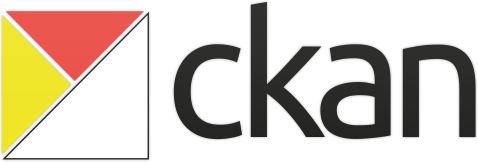 Tutorial penggunaan CKAN Satu data kalimantan timur
Pengantar CKAN
CKAN adalah platform portal data sumber terbuka terkemuka di dunia. CKAN adalah solusi perangkat lunak out-of-the-box lengkap yang membuat data dapat diakses dan digunakan - dengan menyediakan alat untuk merampingkan penerbitan, berbagi, menemukan dan menggunakan data (termasuk penyimpanan data dan penyediaan API data yang kuat).
Cara login CKAN
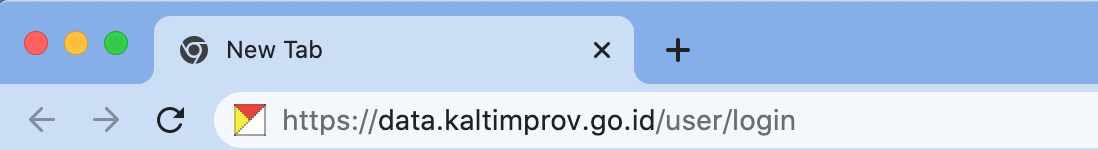 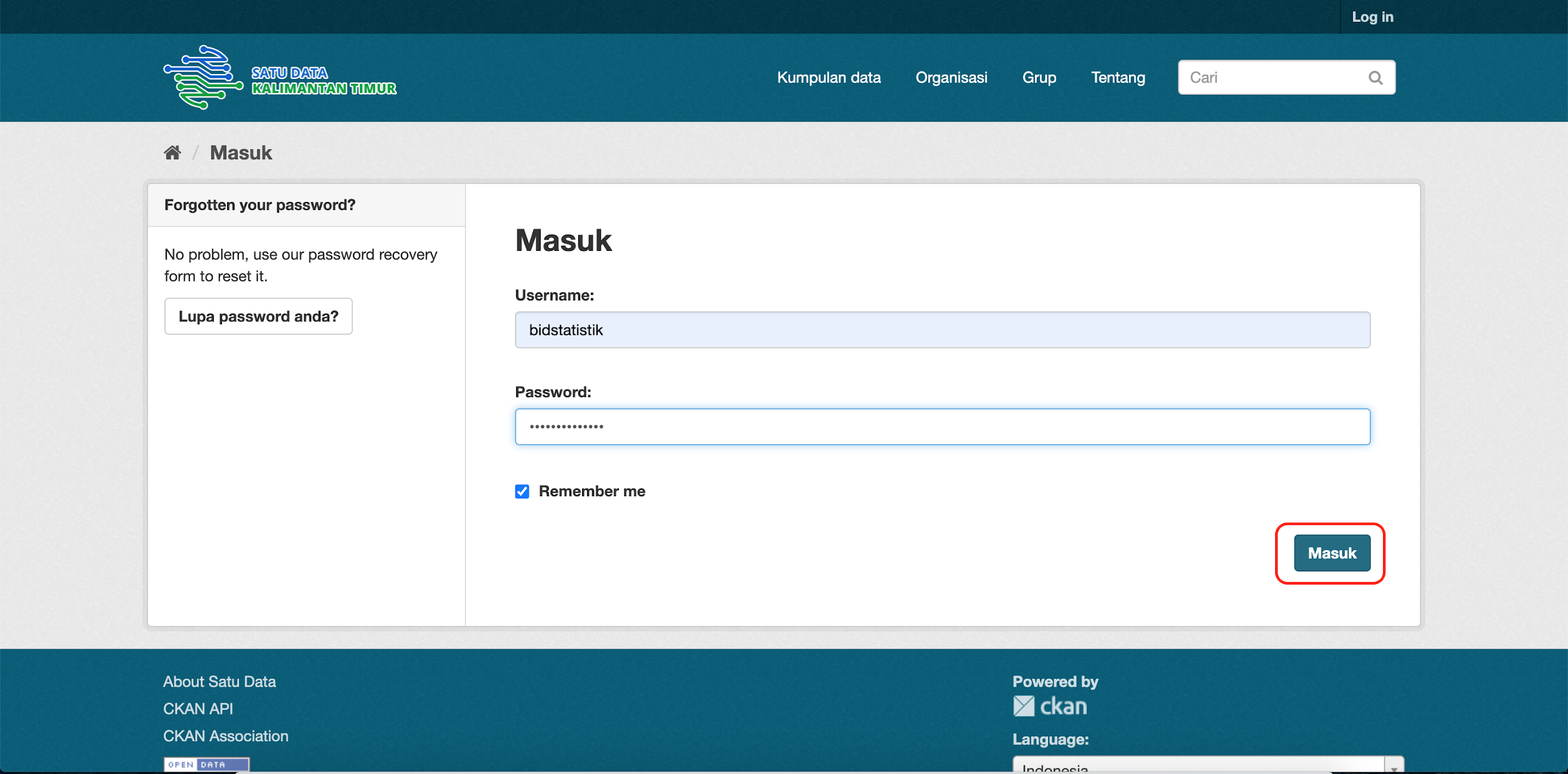 Tampilan awal CKAN
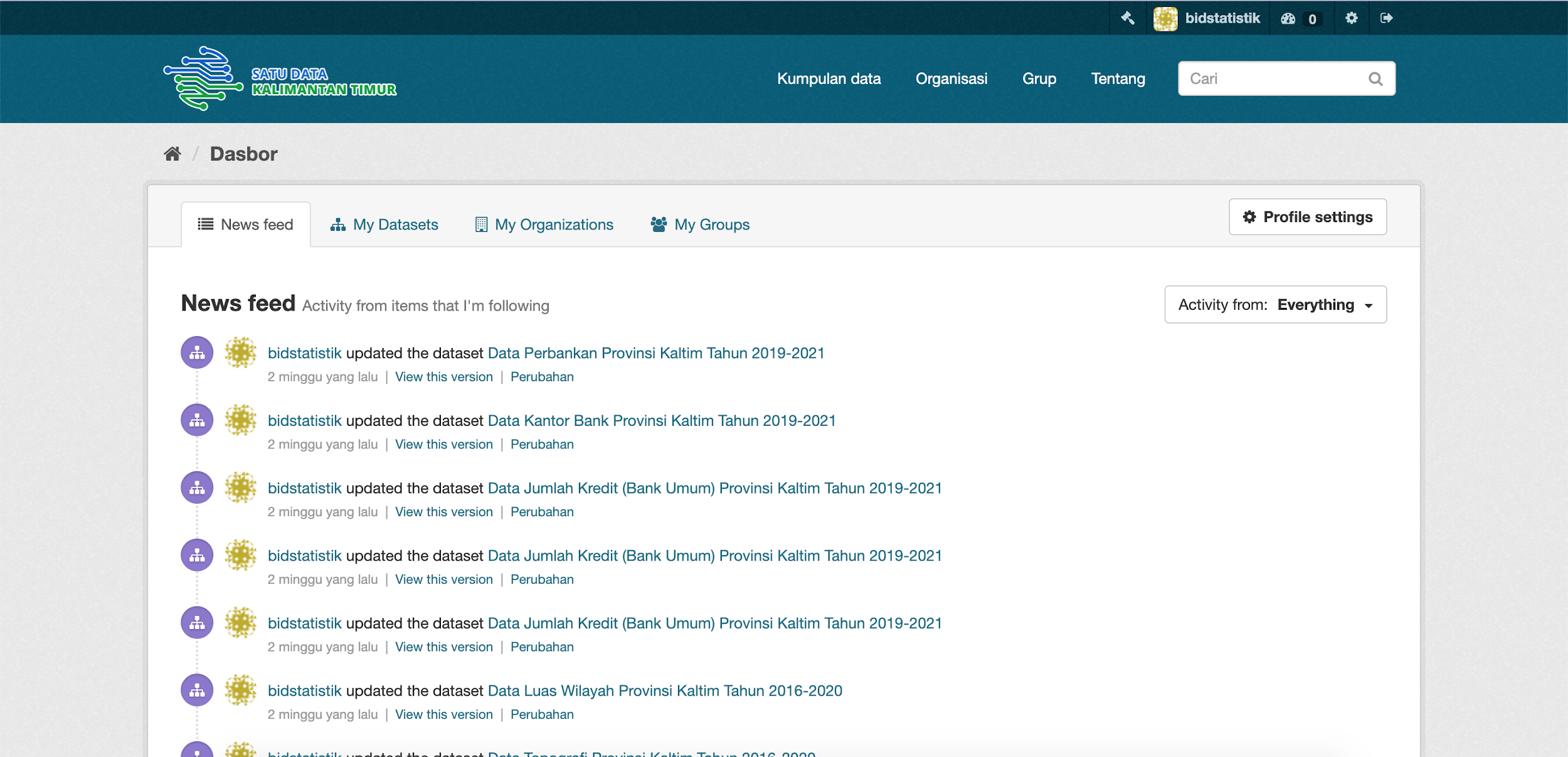 Cara menambahkan dataset
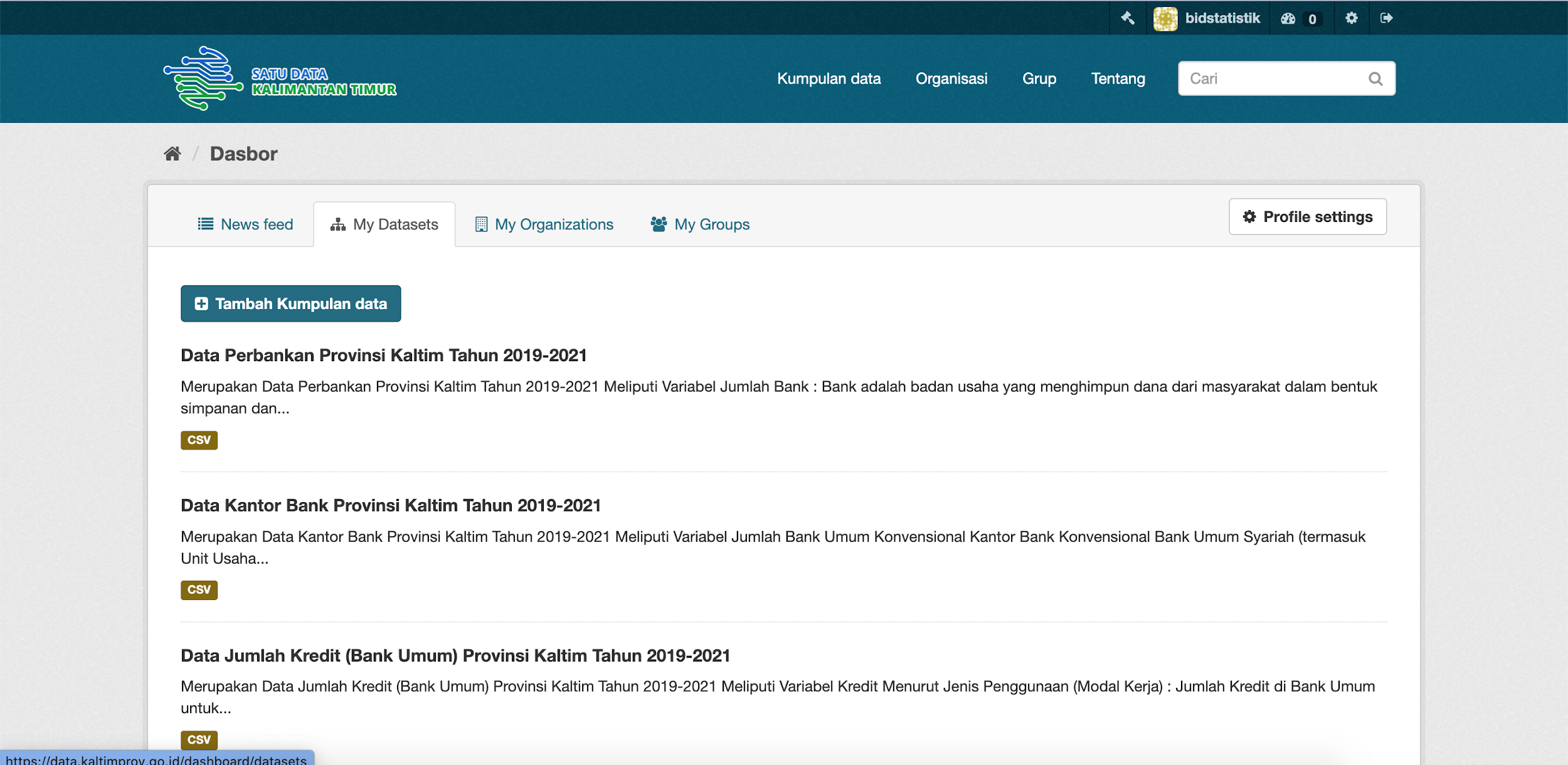 Form input dataset
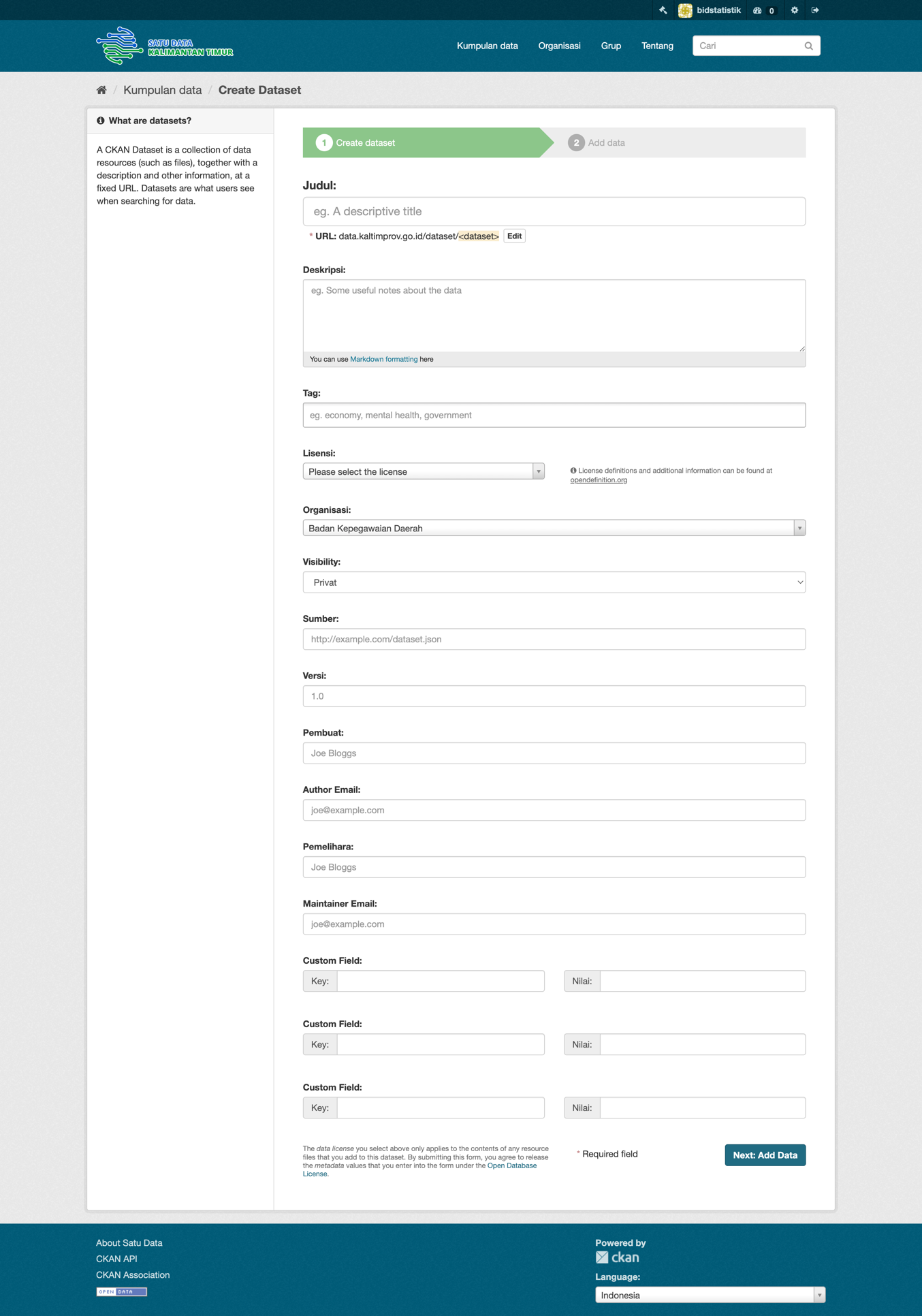 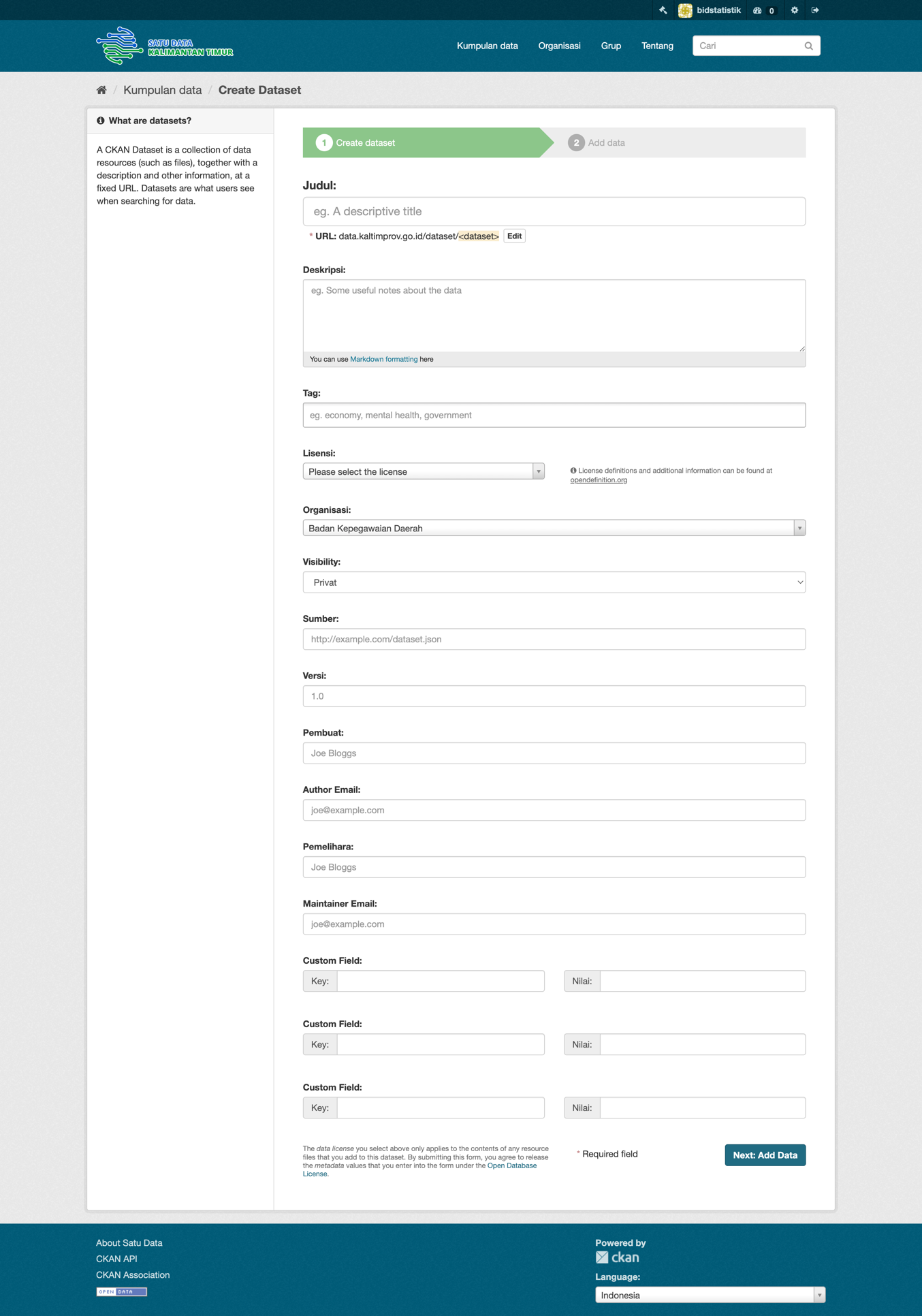 Menambah resource
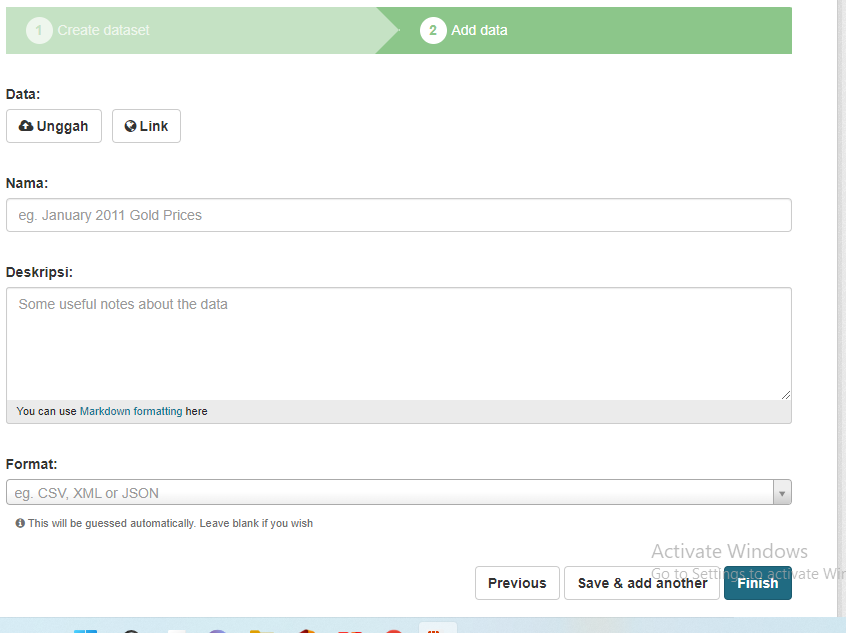 Tampilan dataset yg telah ditambahkan
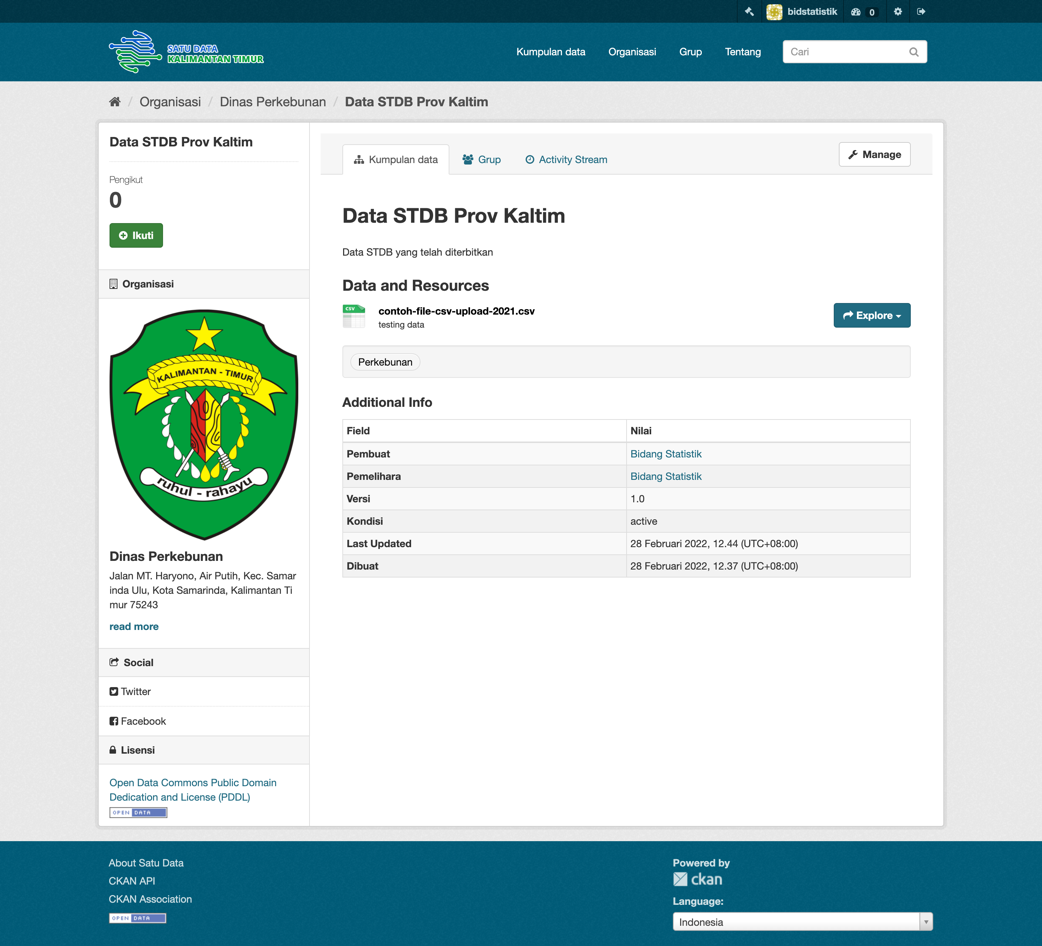 Cara menambahkan Organization
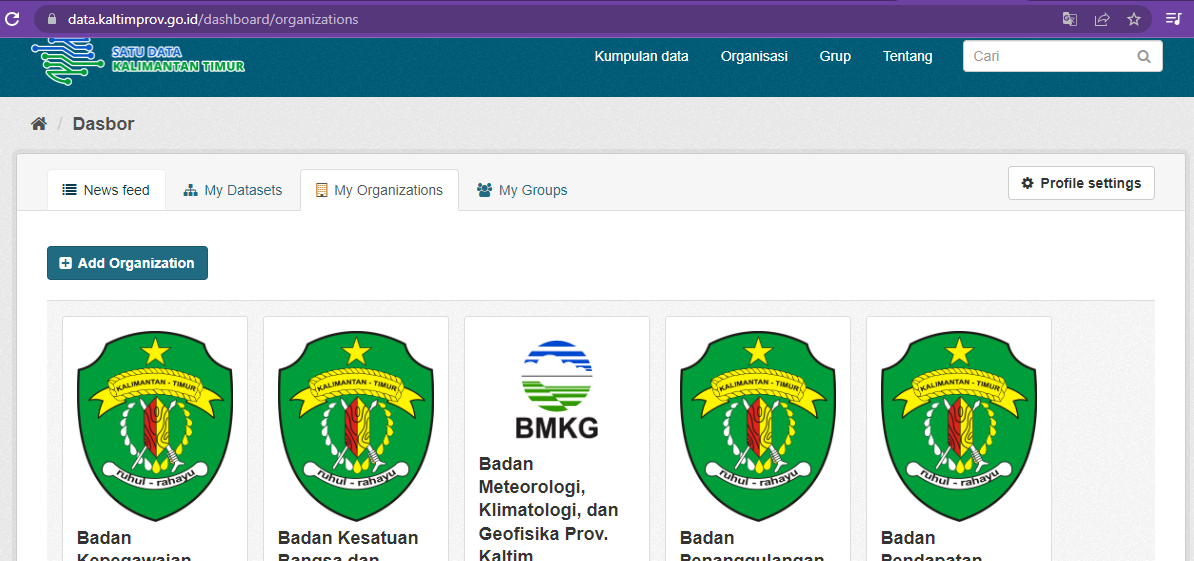 Form input Organization
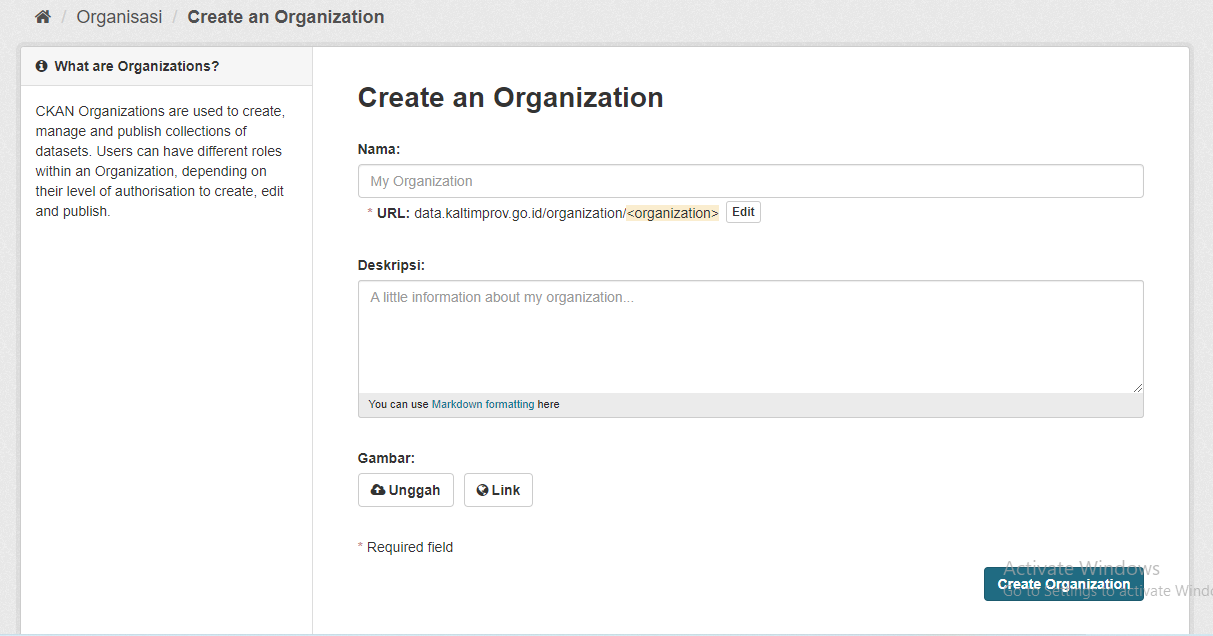 Cara menambahkan Group
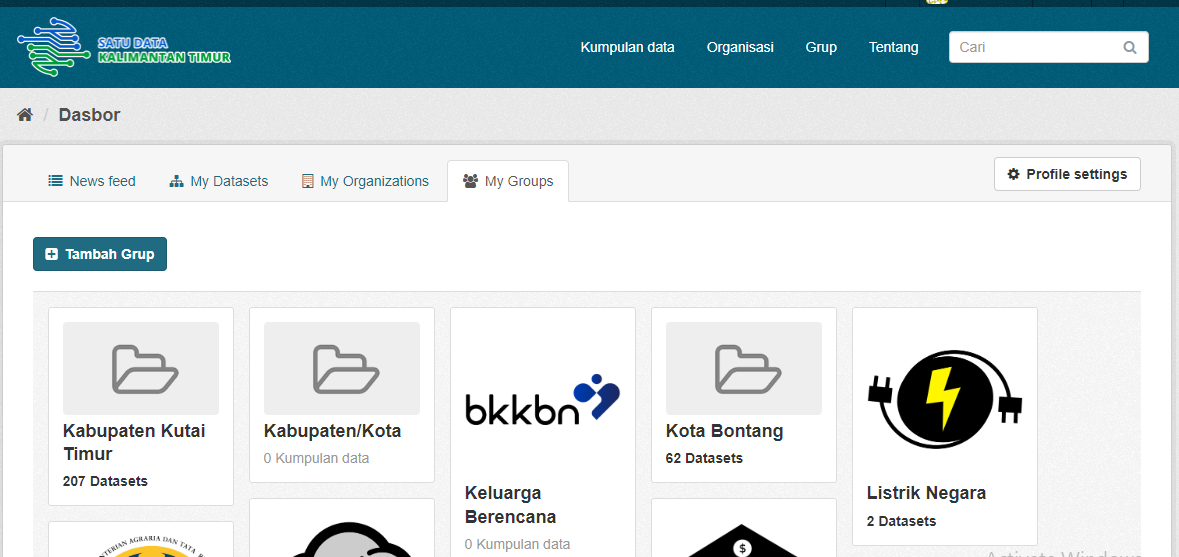 Form input Group
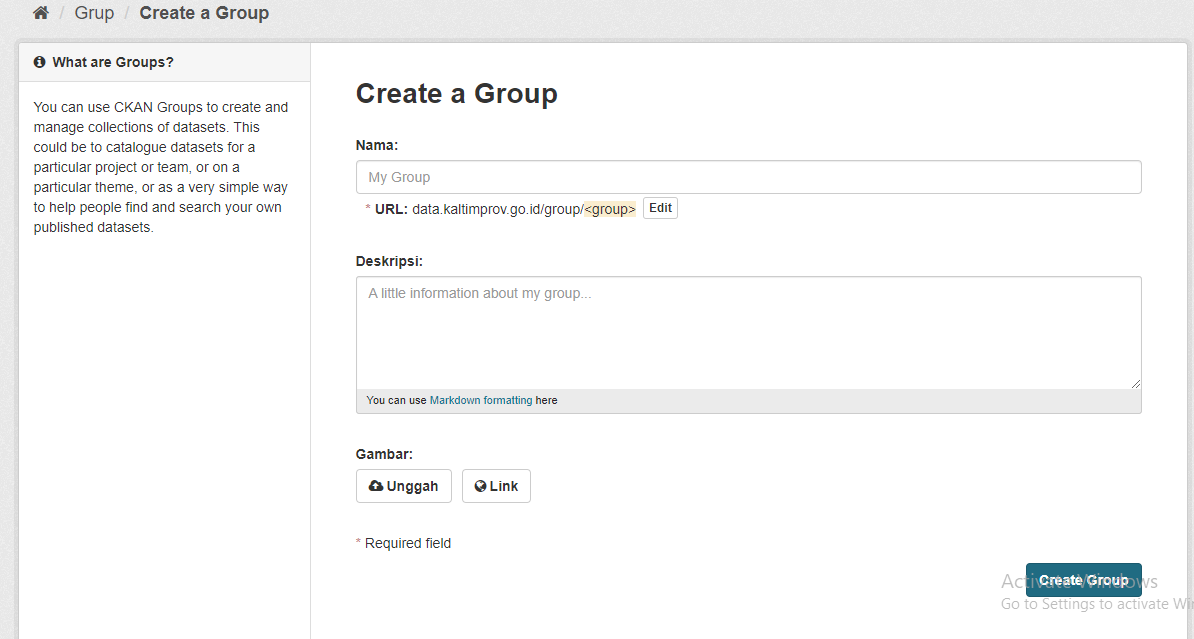 Cara membuat data csv untuk data CKAN
Nama nama kolom harus termuat dalam satu baris
Nama-nama kolom umumnya disusun dalam satu baris dan ditempatkan pada baris pertama. Jika nama-nama tersebut tersusun dalam beberapa baris maka perlu diatur ulang agar terangkum dalam satu baris.
Gunakan satu tipe data per kolom
Ketidakjelasan tipe data dalam satu kolom dapat menyebabkan data sulit dianalisis
secara otomatis. Oleh karena itu, data yang mengandung banyak informasi perlu
dipisahkan dalam beberapa kolom, jika diperlukan.
Pastikan pengisian data berbetuk baris, bukan kolom.
Setiap data baru yang dimasukkan harus membentuk baris baru, bukan kolom baru.
Kolom baru hanya boleh ditambahkan apabila pengukuran baru diperkenalkan dalam
metode pengumpulan. Jika ditemui bahwa memasukkan data baru berarti selalu
memperkenalkan kolom baru maka skema data perlu diatur ulang.
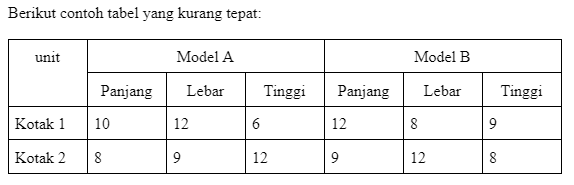 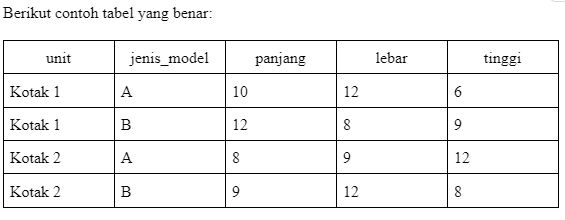 ELEMEN DATA STASTISTIK SEKTORAL 
SKPD DAN KABUPATEN/KOTA
BIRO PEREEKONOMIAN
DISPORA
BIRO ORGANISASI
Dinas Komunikasi dan Informatika
DINAS PEKERJAAN UMUM
DINAS PEKERJAAN UMUM
DINAS PEKERJAAN UMUM
DINAS PERHUBUNGAN
BADAN PERTANAHAN NASIONAL
DINAS SOSIAL
Dinas Kependudukan, Pemberdayaan Perempuan dan Perlindungan Anak
DINAS TENAGA KERJA DAN TRANSMIGRASI
Dinas Pendidikan dan Kebudayaan
Dinas Pendidikan dan Kebudayaan
Dinas Pendidikan dan Kebudayaan
Dinas Pendidikan dan Kebudayaan
DINAS PEMBERDAYAAN MASYARAKAT DAN PEMERINTAHAN DESA
DINAS KESEHATAN
DINAS KESEHATAN
DINAS KESEHATAN
Kementerian Agama
Kementerian Agama
Badan Koordinasi Keluarga Berencana Nasional (BKKBN)
BIRO HUKUM
Kementerian Agama
BADAN KEPEGAWAIAN DAERAH
Kementerian Agama
BADAN PENANGGULANGAN BENCANA DAERAH (BPBD)
BADAN KESATUAN BANGSA DAN POLITIK
KEMENKUMHAM
Polda Kaltim
Kementerian Agama
INSPEKTORAT
DINAS PERPUSTAKAAN DAN KEARSIPAN DAERAH
SATPOL PP
BIRO PEMERINTAHAN DAN OTONOMI DAERAH
BAPPEDA
BAPPEDA
DINAS PERKEBUNAN
Dinas Kelautan dan Perikanan (Sektoral)
Dinas Kelautan dan Perikanan (Sektoral)
Dinas Kelautan dan Perikanan (Sektoral)
DINAS LINGKUNGAN HIDUP
DINAS LINGKUNGAN HIDUP
DINAS KEHUTANAN
Dinas Energi Sumber Daya Alam
DINAS PERINDUSTRIAN, PERDAGANGAN, KOPERASI DAN USAHA KECIL MENENGAH
DINAS PERINDUSTRIAN, PERDAGANGAN, KOPERASI DAN USAHA KECIL MENENGAH
DINAS PERINDUSTRIAN, PERDAGANGAN, KOPERASI DAN USAHA KECIL MENENGAH
DINAS PERINDUSTRIAN, PERDAGANGAN, KOPERASI DAN USAHA KECIL MENENGAH
Dinas Pangan, Tanaman Pangan dan Hortikultura
Dinas Pangan, Tanaman Pangan dan Hortikultura
DINAS PETERNAKAN DAN KESEHATAN HEWAN
DINAS PENANAMAN MODAL DAN PERIJINAN TERPADU SATU PINTU
Badan Pengelola Keuangan Daerah (BPKAD)
BMKG
Terima kasih
CKAN Satu data kalimantan timur